The Renaissance and Reformation
1300-1600
Europe
Renaissance means rebirth. It was a period of new thinking and a re-examination of the old classics and a revival of art and learning.
It started in Italy for three reasons
Thriving cities
A wealthy merchant class
The classical heritage of Greece and Rome
Spurred by
Spreading of new ideas through Gutenberg’s printing press
Printed materials put into the hands of the common man for the first time
New sailing technology
Waning church power
Questioning minds
Spirit of exploration related to Marco Polo’s published accounting of his journey to China
New focus on humanism
People began to turn away from the dominant ideals put forth by the church
Religion remained the greatest influence, but this brought more of a recognition of human potential and scientific inquiry
God God God God 
Man Man Man Man
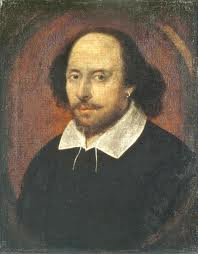 Writers
Left religious ideas
No longer about Christian heroes or living a pious life.
Broke from tradition and presented a more realistic version of life
Common people could enjoy tales
Shakespeare wrote about daily life and average people.
Machiavelli
“The Prince”
Political philosophy

It is okay to commit evil for the greater good.
Today, to be Machiavellian means willing to commit evil for personal gain
Art
Like writing, artists broke from traditions
Used perspective and techniques using light, shade and colors.
Realism: 
human figures instead of religious figures
the true human spirit, not heavenly
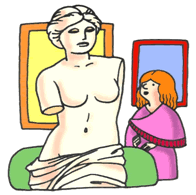 [Speaker Notes: perspective]
Leonardo da Vinci
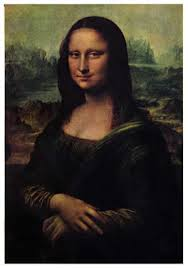 Used scientific observation
Studied human anatomy 
Dissected dead people in order to study bones and other parts of the body.
Interested in mechanics
Drew plans for an airplane, a helicopter and a parachute.
[Speaker Notes: Peter Bruegel painted daily peasant life.
This is a wedding
Bride under crown, children present, bagpipes
Focus is on ordinary people
Note the use of perspective]
Science
Huge boom in science
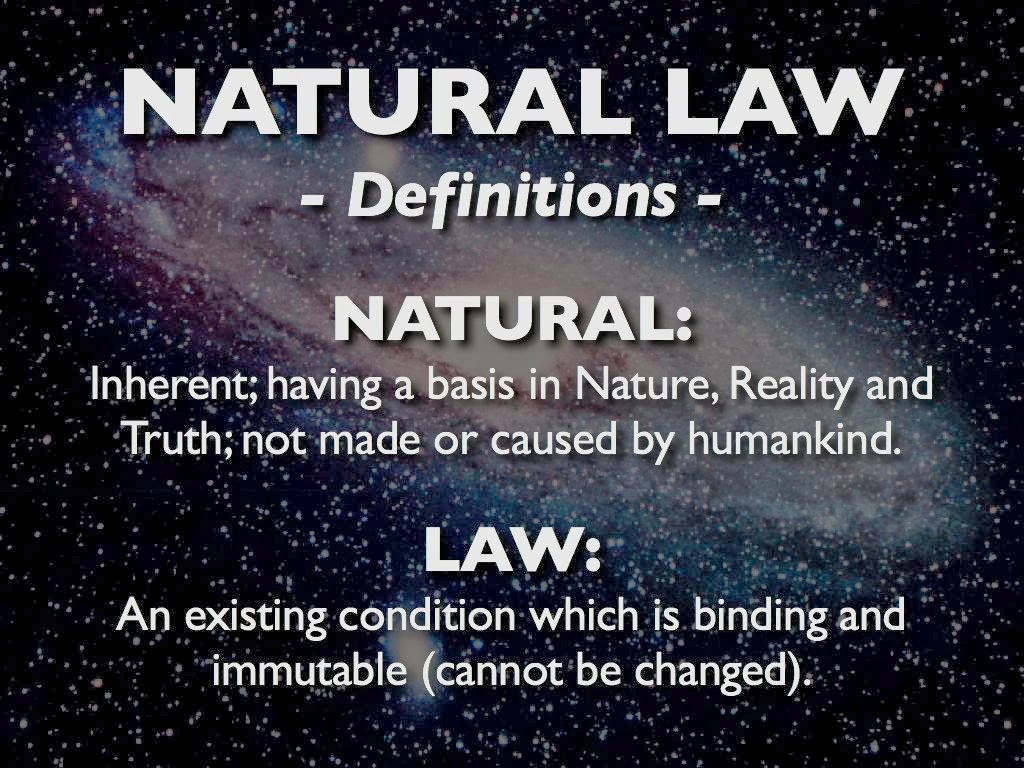 Exploration
A new spirit arose
Navigators wanted new routes to promising lands
Columbus went looking for a way to China to procure for Spain, the riches described by Marco Polo .
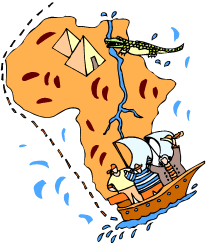 Elizabethan Age
mid-1500s
England
Time of the Renaissance man and woman
Well rounded, did many things
Love of art and classics
[Speaker Notes: Queen Elizabeth I]
The Legacy of the Renaissance
Arts
Portrayal of individuals and nature is more realistic
Mew techniques and styles
More attention to secular things in addition to religious
Use of vernacular languages in writing
Recognized individual achievement
Legacy continued
Knowledge available to everyone
New maps, discoveries, etc. published
Laws published
Societal, religious and political reforms
People questioned
Reformation
Catholic church was in power.
People questioned
Led by Martin Luther
[Speaker Notes: Question because in the Renaissance, religion lost power.
People began to think for themselves.
Could read Bible without a priest.]
Causes of the religious Reformation
Social:  humanism and secularism, ideas easily spread with the printing press
Political: monarchs and other leaders challenged authority of the Pope
Economic: Catholic church had a lot of money that was wanted by  others and merchants didn’t want to pay taxes.
Religious: the church had become corrupt
Luther Challenges the Church
Wrote 95 Theses- Against sale of indulgences
Believed in salvation by faith alone
Truth is in Bible, not in traditions
All can interpret the Bible
[Speaker Notes: Indulgences are paying money for release from sin- like buying way into heaven.
Can be argued that donating money was doing a good deed and good deeds help one get to heaven.]
Response from the church
Luther was excommunicated
Edict of Worms: Luther called a heretic, books to be burned, illegal to help him


People started a new faith: 
			 These are the Lutherans
[Speaker Notes: Instead of not helping, he was taken in by a Prince. This gave him time to translate the New Testament into German.
Actually worked against the church.  Now easily assessable to the masses.]
Peasant Revolt
Peasants revolted, not supported by Luther
Started another religion of their own:
Protestant
Led by princes

Peace of Augsburg
King Charles V decreed that each prince could decide on the faith of their state
Henry VIII
Catholic church lost more power when Henry became king of England.
Catholic until he had no male heir to the thrown.
Not allowed to divorce and remarry, so became Protestant
Beheaded people who opposed him, including wives
England in religious turmoil
Catholic
Henry turned it Protestant
Edward (his son)- Protestant
Mary (his daughter)- Catholic
Elizabeth (his first daughter)- Protestant
Queen Elizabeth
Had Parliament establish the Anglican Church as the only legal church
Both moderate Catholics and moderate Protestants soon accepted
Priests could marry
Revised services so more acceptable to all
[Speaker Notes: Moderate approach
Protestants wanted more reform
Catholics wanted to replace her with cousin, Mary Queen of Scotts and Philip II, king of Spain- both Catholics
More on this later]
Calvin
Queen Elizabeth I was ruler
Anglican Church was Protestant but moderate
Calvin pushed for further reform
All man is sinful by nature
Can’t earn salvation
God chooses who is saved- predetermined
Supports theocratic government
				Calvinism
More religions formed
Multiple breaks from Protestants
Calvinism
Presbytarians
Anabaptists

Anabaptists: 
Church and state separate
Rebaptism as adult
Against war and shared possessions
Catholic diehards
Remained loyal
Formed a new order, Society of Jesus…Jesuits
Reformed the Catholic Church rather than leave it---Catholic Reformation (or Counter Reformation)
New schools in classical studies and technology
Convert non-Christians to Catholicism through missionaries
Stop spread of Protestantism
[Speaker Notes: Worked from the opposite direction of the Reformation. Instead of making new, reformed religions, they reformed the one they had.]
Pope’s reforms
Investigated sale of indulgences and other abuses.
Approved Jesuit order
Inquisition to seek out heresy
Council of Trent
Council of Trent
Church has final authority to interpret Bible
Need faith AND good works
Bible and tradition equal
Proper sale of indulgences IS a good work
Legacy of Reformation
New denominations developed
Catholic Church reformed
Education used to promote beliefs
Women did not gain a role
Monarchs and states increased power as church declined
Laid the groundwork for the Enlightenment